Лекция 2. Методология и методы исследования в рамках гендерного подхода
ВОПРОСЫ:
1.Методология исследования в контексте гендерных психологии.
2.Основные методы исследования в рамках гендерного подхода. 
3.Опросник «Я – мужчина/женщина…» Ожиговой Л.Н.
5.Опросник Сандры Бэм.
8.Тест «ЛОКАА». Опросный метод исследования глубинных личностных сценариев мужчины  женщины.
Когда психологи публикуют данные о сравнении поведения женщин и мужчин то они решают опросы не только науки, но и политики…
Э. Игли
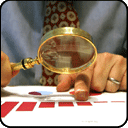 Любая наука развивается динамично и прогрессивно, если она, с одной стороны располагает творческими идеями, а с другой – точными , надежными методами, позволяющими проверять эти идеи.
Методы научных исследований — это те приемы и средства, с помощью которых ученые получают достоверные сведения, используемые для построения научных теорий и выработки практических рекомендаций.
 Сила науки во многом зависит от совершенства методов исследования, от того, насколько они надежны, как быстро и эффективно данная отрасль знаний способна воспринять и использовать у себя все самое новое, передовое, что появляется в методах других наук.
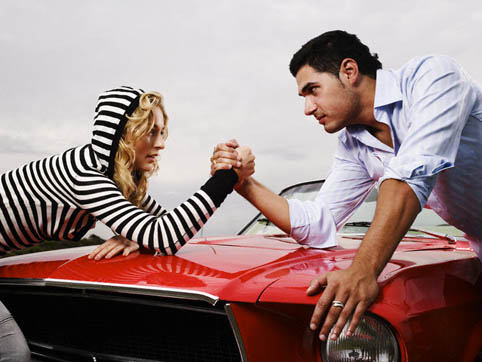 Дело в том, что до сих пор нет однозначного толкования понятий «маскулинность» и «фемининность». 
Представители различных научных подходов расходятся в определении  их смысла и содержания.  
В период с 1930-х с 1960-е годы большая часть психологов, интересовавшихся вопросами поло-ролевой ориентации, и связанными с ней качестами личности, считали, что нормативные характеристики мужчин и женщин отличаются и воспринимали их как жестко противостоящими друг другу.
Затем концепция взаимоисключающих мужских и женских качеств сменилась идеей континуума. 
Ее авторы предполагали, что в пределах некоей нормы индивиды  обоих полов могут различаться по степени выраженности маскулинных и фемининных качеств. 
На базе этой идеи были созданы специальные шкалы для измерения маскулинности-фемининности (шкала М-Ф MMPI, Шкала маскулинности Гилфорда и др.).
Считалось, что фемининные личности будут обладать сердечностью, заботливостью, пассивностью и им будет не доставать стремления к соперничеству, независимости, рационализма. 
Другими словами, высокая фемининность должна коррелировать с низкой маскулинностью, и наоборот. 
С точки зрения поведения фемининный человек не будет делать то, что маскулинный. 
Характеристики, относящиеся к категории «маскулинность» считались приоритетными и более нормативными, чем относящиеся к фемининным.
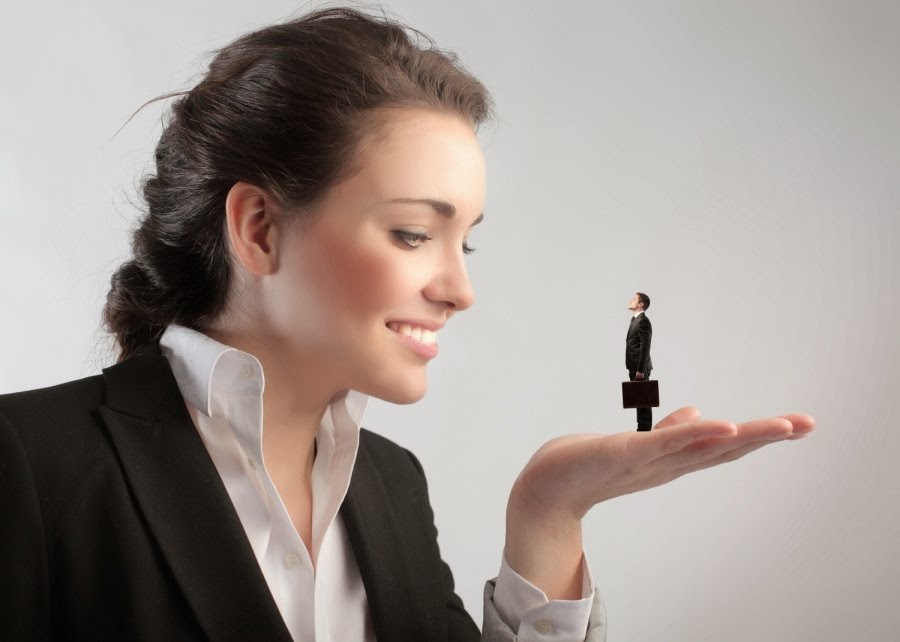 Спасибо за внимание!
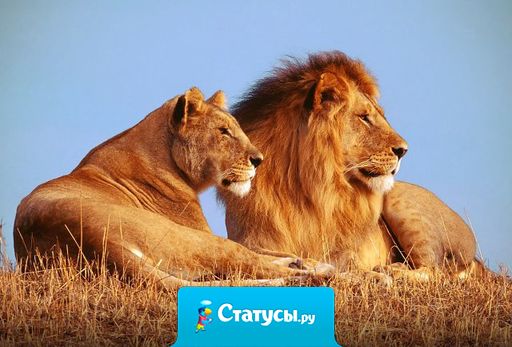